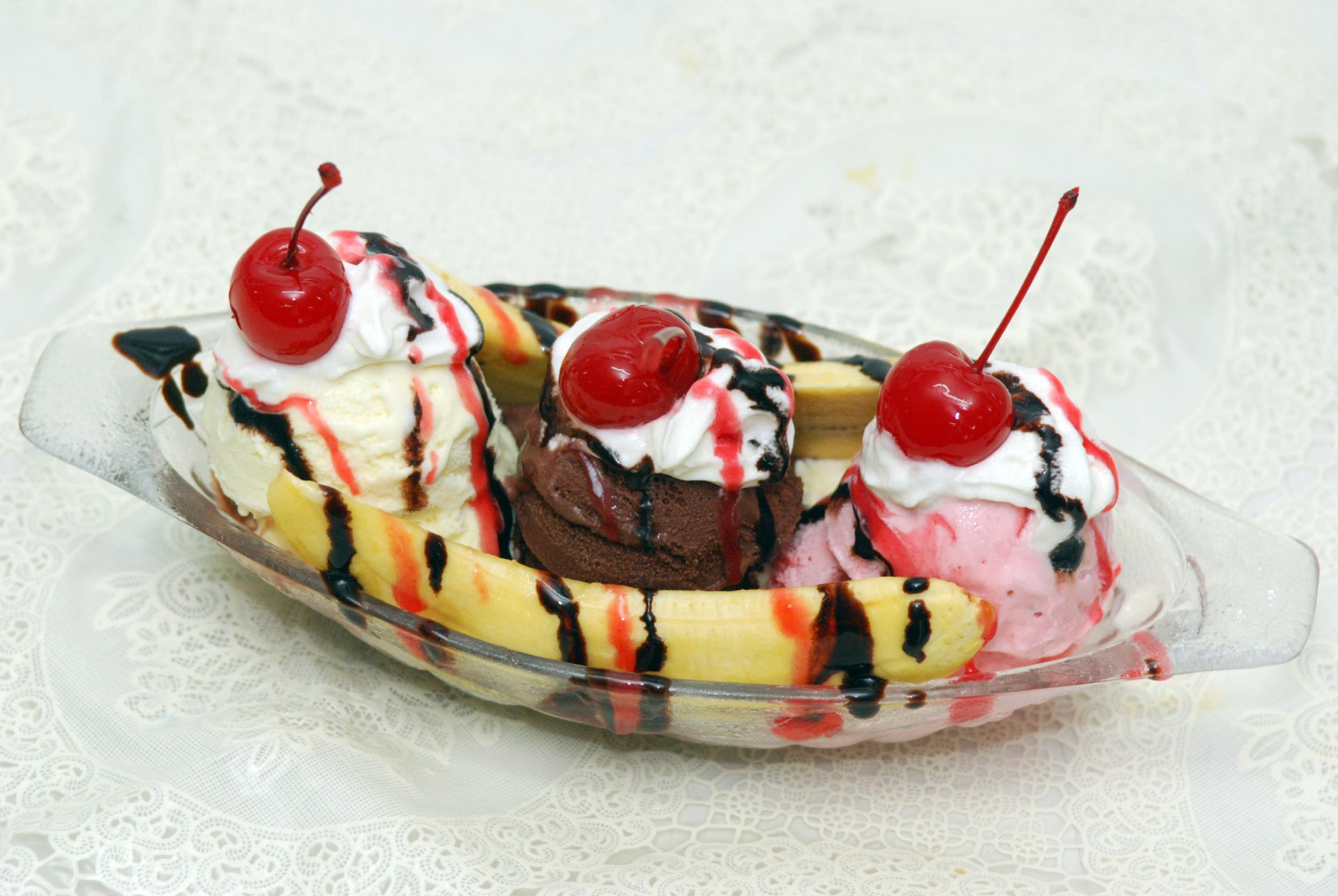 The Inside Scoop:
HELPFUL HINTS ON HOW TO APPLY FOR AN ASTEF PROJECT STIPEND
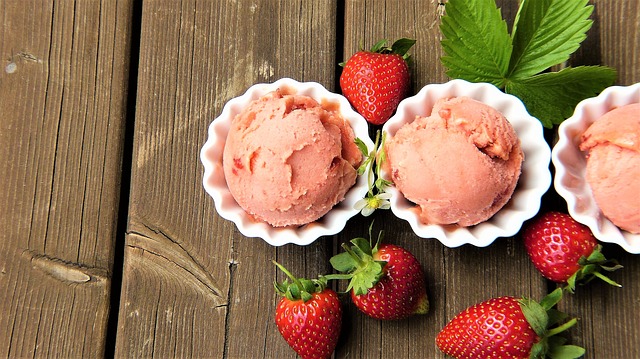 Timing
All applications are due April 1 
There are two forms ~ Returning and New 
All documentation must be submitted in ONE email 
All applications are submitted to the ASTEF Vice President of Projects and Programs
Ask for return receipt that the email was delivered
Image by silviarita from Pixabay
This Photo by Unknown Author is licensed under CC BY-NC-ND
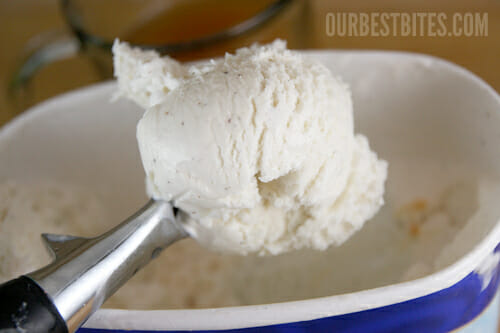 Helpful Hint: Timing
Consider applying early in the year
Take the time to develop a strong application 
Have others read over it and ask for their input 
Revise and polish as needed
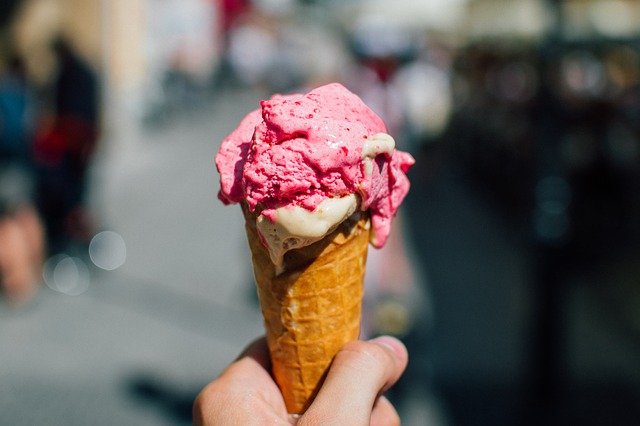 ASTEF Mission
"Educational Excellence for Texas Students" 
				or 
 "Professional and Personal Growth of Educators in Texas”


Directly link the project to one of the above statements	
Do not just restate the Mission 
Tell how it is directly linked and will fulfill the Mission
Image by StockSnap from Pixabay
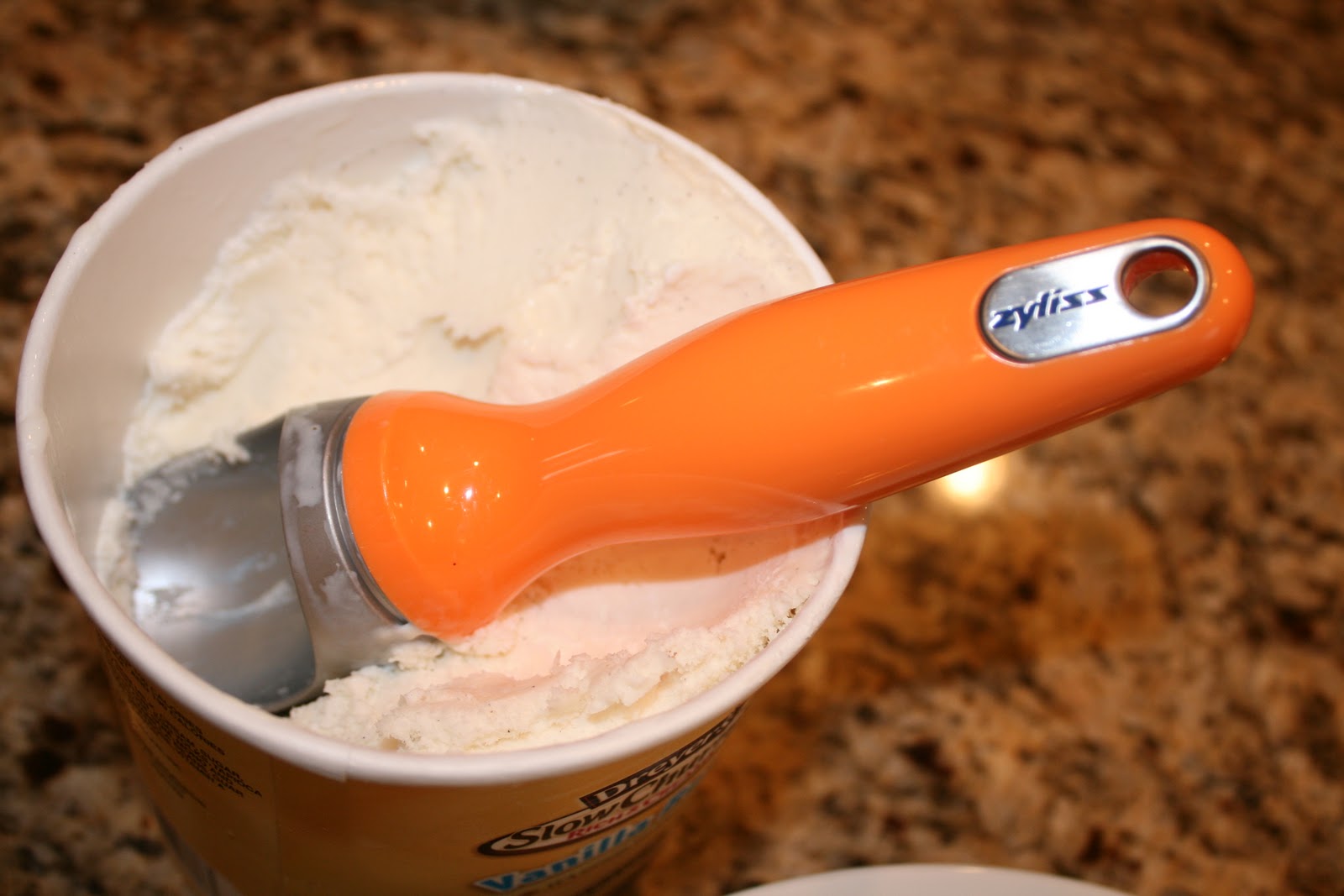 Helpful Hint: Application
Follow the application guidelines carefully 
Use the headings but be sure the Narrative expresses the passion for the project and the need
Include things like the demographics of the project’s population, where it is located (including the school district), describe the project in detail, and indicate if received a prior stipend (indicate the year/s) and if so, when and for how much.  
Be as specific as possible
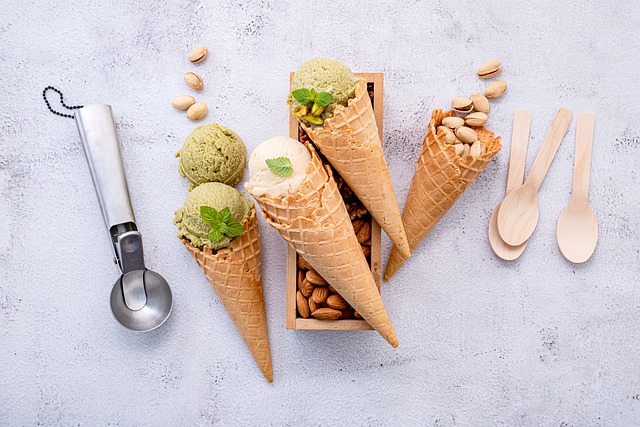 Timeline
Include an accurate timeline, not a checklist or goal list 
Consider using a chart divided by months
Indicate what will be done throughout the year and include who will be involved ~ do this for all the different parts of the project 
Directly link activities from the timeline to the action items the members will be involved in each step of the way.
Image by Seksak Kerdkanno from Pixabay
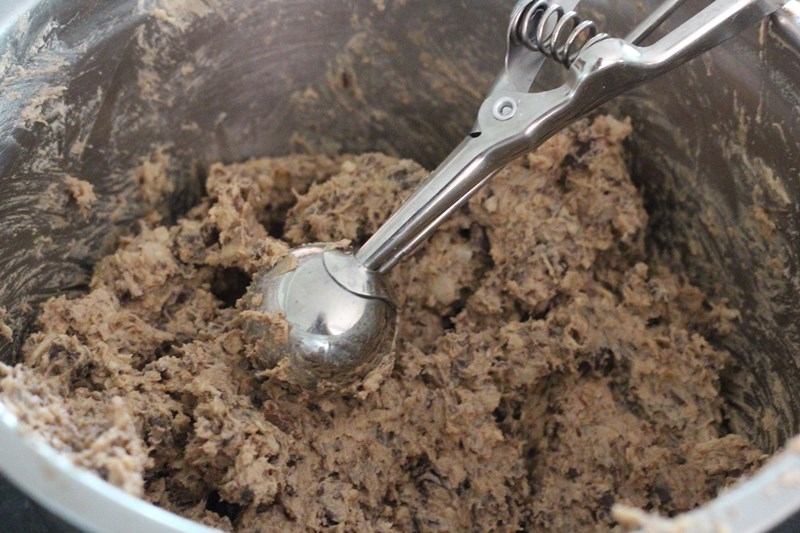 Helpful Hint: Timeline
Be as specific as possible 
Involve all members or as many as possible 
Show preparation for the project, during the project, and after the project actions 
Consider using PRIOR, BEGINNING, MIDDLE, and END
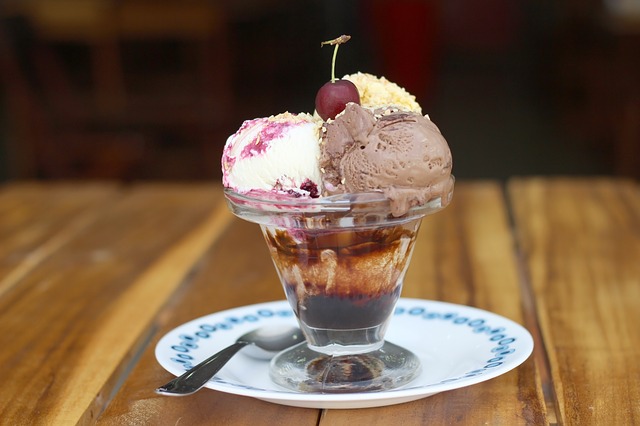 Funding
Be as specific as possible 
List other sources of funding besides ASTEF
Indicate how the chapter, and the individual chapter members support ASTEF 
Include how the project would be impacted if the funding is not received or if funding is less than requested
Image by binamg from Pixabay
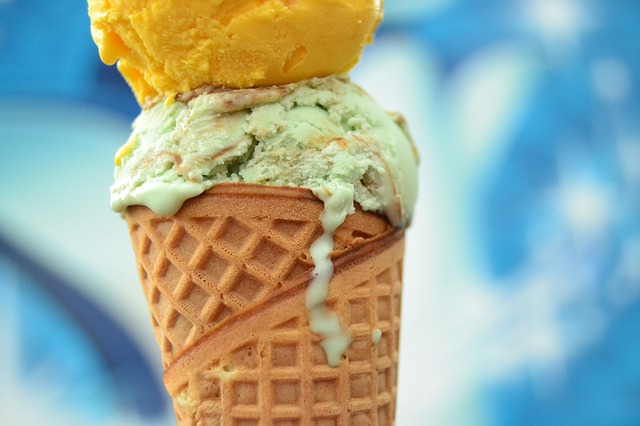 Seed Money ~ Start Up Funds
Stipends are intended to be: “Seed Money” or “Start Up Funds” 
Consider closely the amount of money being requested
If this is a returning application, generally the amount of money requested should be less than the original request
Projects can be funded for more than one year but will likely not be funded after three consecutive years as the expectation is for the project to be well established and sustainable
Image by SilviaEmilie from Pixabay
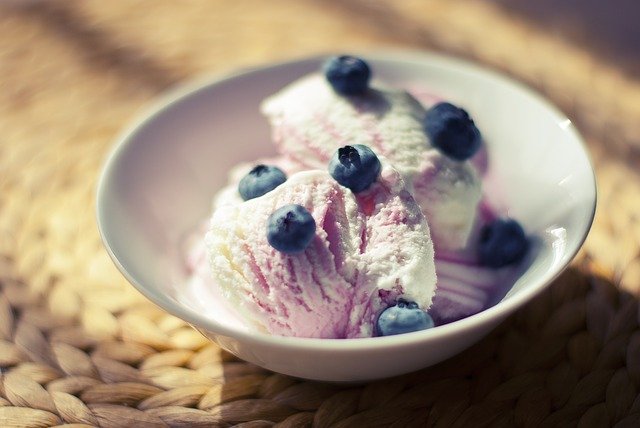 Helpful Hint: Funding
Support for ASTEF needs to be clear. This includes financial and non-financial ways. Both as a chapter and individual members 
Money requested should be reasonable 
Projects are seldom funded for a fourth consecutive year
Image by tookapic from Pixabay
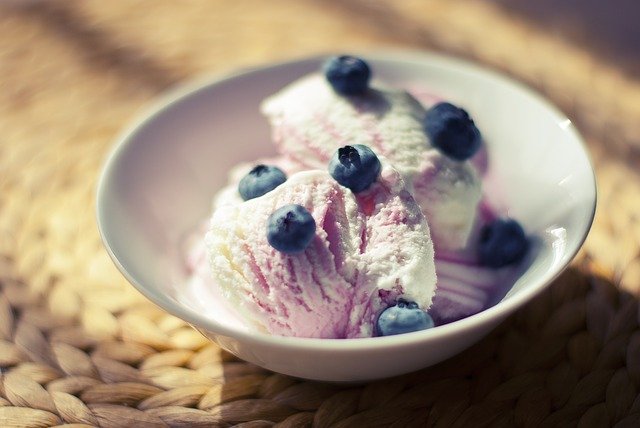 More than a Gift
Projects need to be:
   Impactful  
   Creative
   Innovative
   Educational 

Need to be more than a gift! Back your project with action!
Image by tookapic from Pixabay
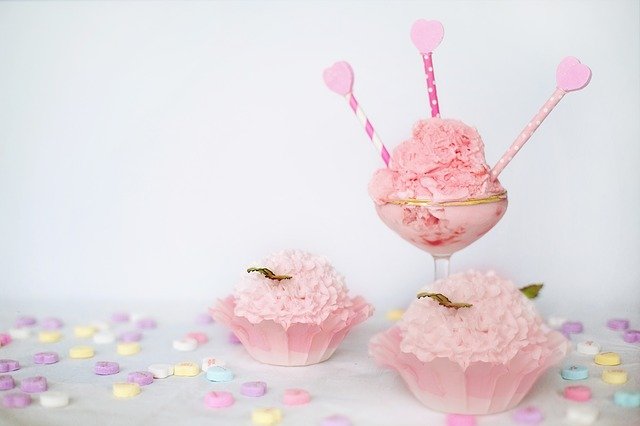 Chapter Involvement
The application needs to outline the role of the members
Be specific as to how many members will be actively involved
Explain how they will be actively involved ~ Give details
The project must have measurable chapter involvement 
NOT just a gift, but a relationship among the receiver and the chapter needs to be outlined.
T
Image by Jill Wellington from Pixabay
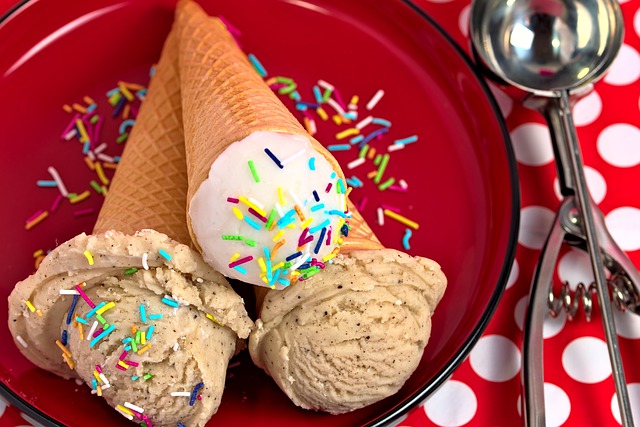 Helpful Hint: Involvement
Ideally ALL chapter members are involved in some way 
The more involved the better 
Tell what they are doing to support the project
Include this in the timeline too
Image by Vinzenz Lorenz M from Pixabay
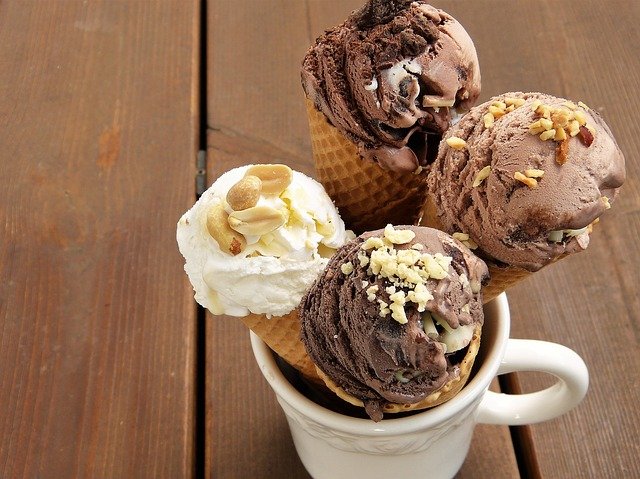 Measurable
How will the success of the project be measured?
What will be used to measure the success? 
Who will be involved in the measurement? 
Some Ideas:
Quick Surveys - Survey Monkey, Poll Everywhere, Google Form ~ Consider 3 times a year
Develop checkpoints and gather prescribed feedback 
Personal Interviews with participants and chapter members
Recommendations for improvements, additions or deletions from chapter executive board
Image by silviarita from Pixabay
[Speaker Notes: Survey:  Try conducting a survey 3 times during the project, beginning of year, middle of year, and end of year.
Develop checkpoints for participants where you collect prescribed feedback. (BOY, MOY, EOY) 
At the end of the year, maybe the survey could be replaced with personal interviews of participants and chapter members. 
Consult with your chapter board on recommendations for improvements, additions or deletions.]
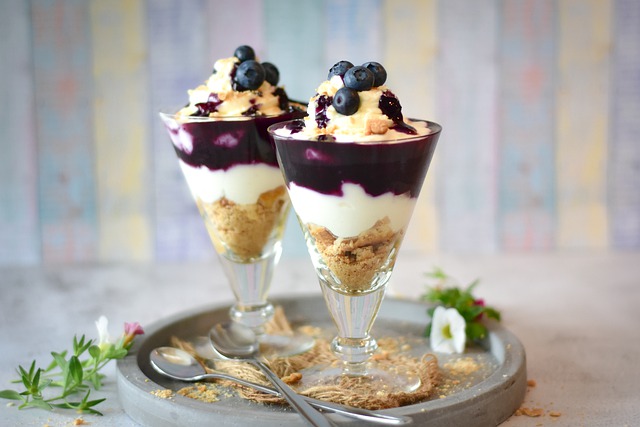 Rubric
All applications are scored by the Programs and Projects Committee members
A rubric is used to score each application
All scores are averaged, and averages are ranked 
From there funding is awarded
Image by RitaE from Pixabay
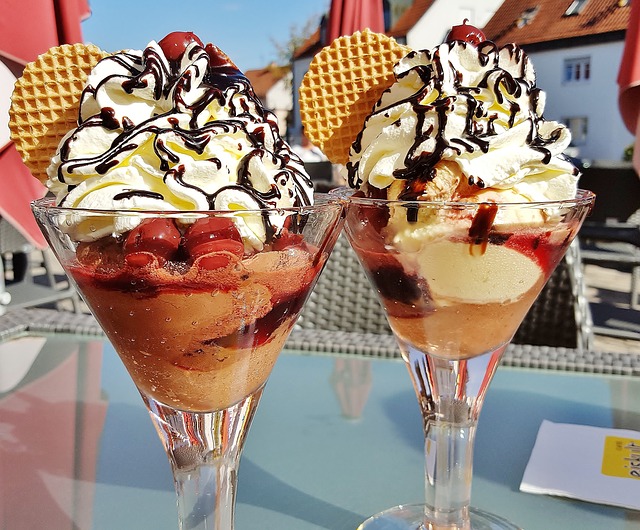 Questions?
Power Point is posted on ASTEF website (www.astef.org)
Refresher Breakout Session on Zoom is being planned
All ASTEF Directors are willing to help at any time
Image by RitaE from Pixabay
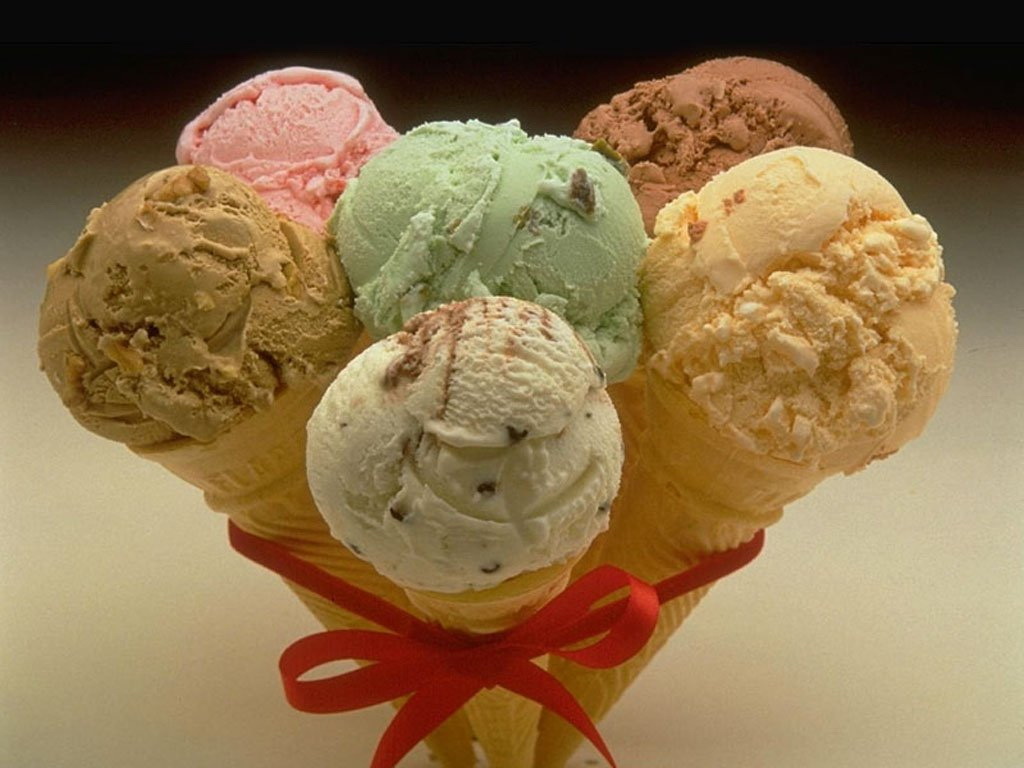 Scoop, there it is!
Proud of the accomplishments of ASTEF Projects ~ 2012 to Present 
Takes everyone for this to continue by making contributions annually 
The committee must work purposefully to ensure all monies are used wisely and for the project’s intent 

APPLY… YOU CAN DO IT! THAT’S THE SCOOP!
This Photo by Unknown Author is licensed under CC BY-NC-ND
Photos are by Unknown Authors and are licensed under CC BY-SA unless otherwise noted
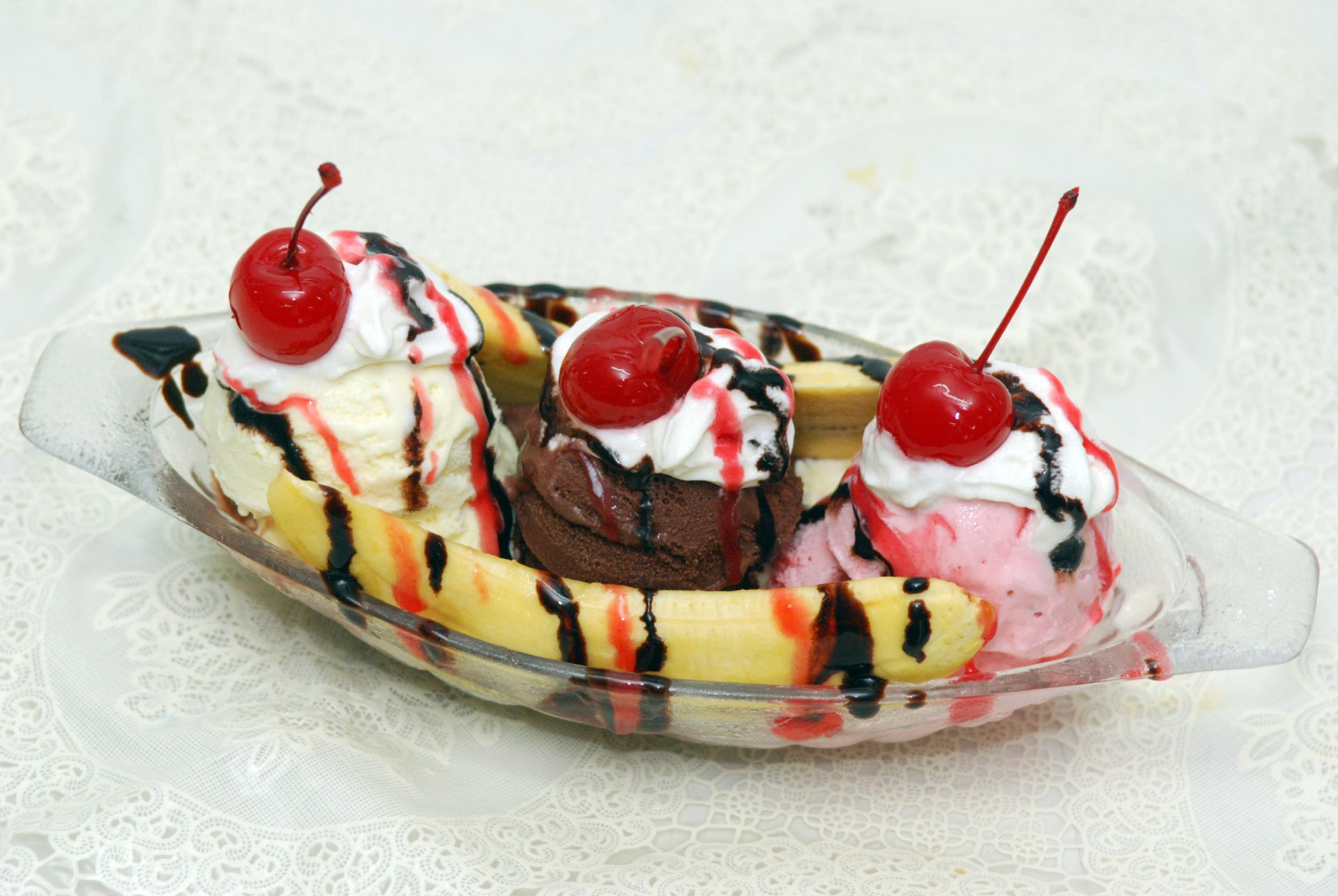